Welcome
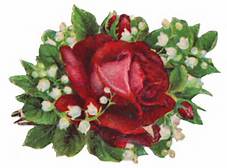 Amal Kanti Biswas
Instructor (English)
Kushtia Technical School & College
Class-IX                                    Unit-1
Subject-English                     Lesson-1
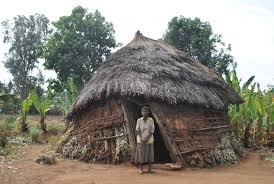 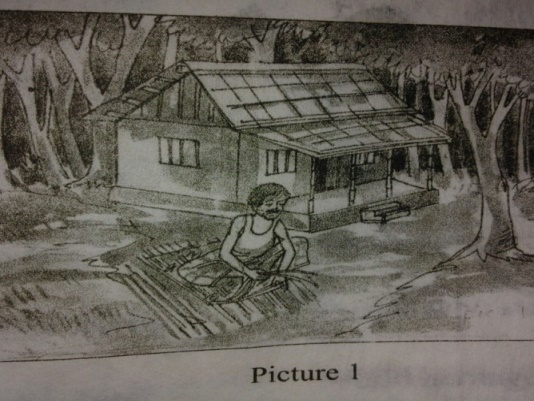 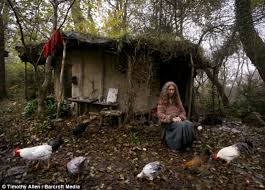 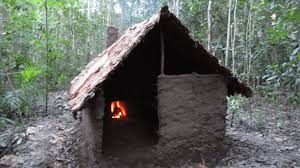 9/28/2019
IX Good Citizens
3
Good Citizens
Can anyone live alone?
9/28/2019
IX Good Citizens
4
Learning Outcomes
By the end of the lesson the students will able---
To narrate incidents
To participate in discussion
To listen and understand others
To describe something in writing
9/28/2019
IX Good Citizens
5
New Vocabs
Envy, rivalry
Jealousy=
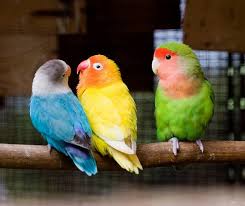 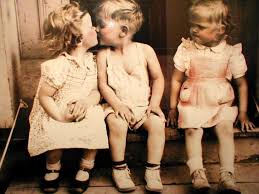 Jealousy
is a part of everyday life.
9/28/2019
IX Good Citizens
6
New Vocabs
Community =
a group of people living together, society, fellow people
Eid-ul-fitor is celebrated in a community
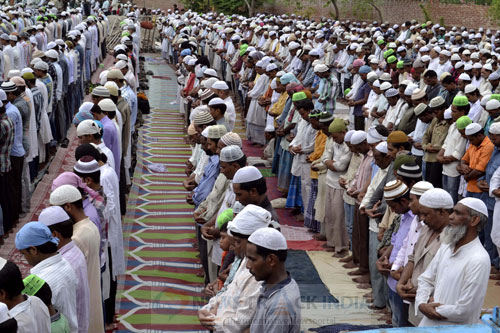 9/28/2019
IX Good Citizens
7
Cowboy =
a boy who tends cows
Cowboys
are tending their cows.
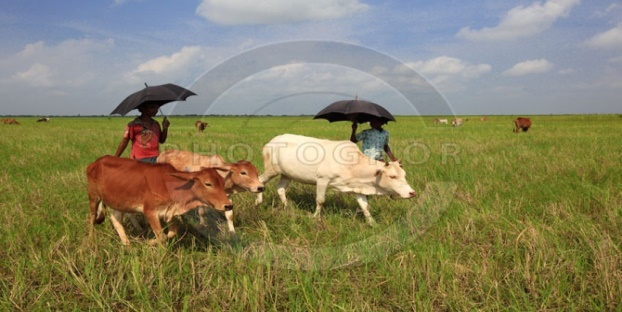 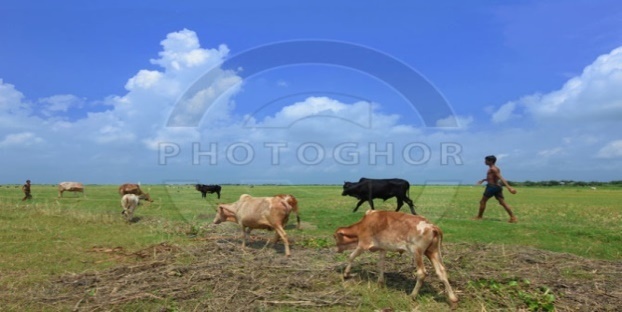 9/28/2019
IX Good Citizens
8
Orderly, in regular order
Sequentially =
Sequentially
the boys and girls are in lines.
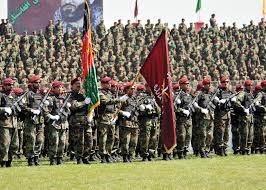 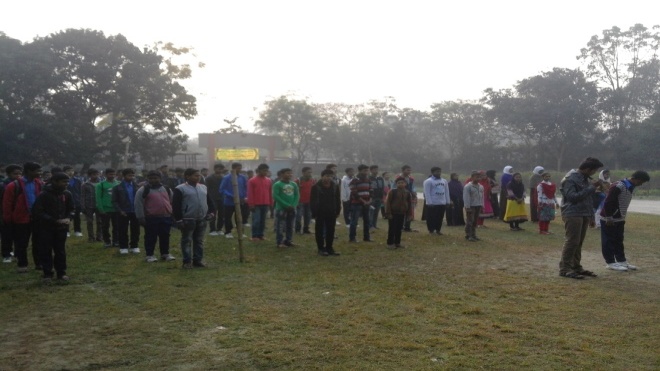 9/28/2019
IX Good Citizens
9
Silent Reading
Five Minutes
9/28/2019
IX Good Citizens
10
The young man found life in the family full of -----
Try again
A.  reach
B. happiness
Try again
C. problems
Correct
D. co-operation
Try again
9/28/2019
IX Good Citizens
11
He took a wife to -----
Try again
A.  cut grass & hay
B. cook meals
Correct
C. cook rice
Try again
D. cook milk
Try again
9/28/2019
IX Good Citizens
12
Pair work
Complete the passage with suitable words.
man
Long ago a young____found life in the ______full of problems and_______.Quarrels, ill-feelings, ________, enmity - all were______of everyday life there. wwwwwo
sufferings
village
jealousy
part
IX Good Citizens
13
9/28/2019
Evaluation
a) Where did the young man go?
Ans: The young man went to the jungle.
b) What did he make in the jungle?
Ans:  He made a nice little hut in the jungle.
c) Where and how did he make a hut?
Ans: He made a nice little hut with wood, bamboo reeds in the jungle.
9/28/2019
IX Good Citizens
14
What problems did the young man find in his family
Ans : The young man found life in his family full of problems and sufferings as quarrels, ill-feelings, jealousy and enmity.
What is the moral of the story?
Ans: I learn that nobody can live without a society.
9/28/2019
IX Good Citizens
15
Home work
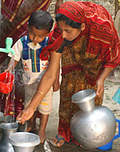 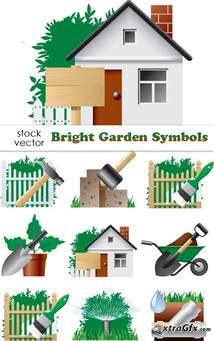 Write a paragraph about “Good Citizen”.
9/28/2019
IX Good Citizens
16
THANK YOU
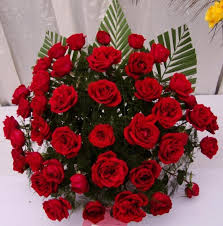 9/28/2019
IX Good Citizens
17